Sistem zaštite prava
Sistem, skorašnje izmene i njihov rezon
Beograd, 29. oktobar
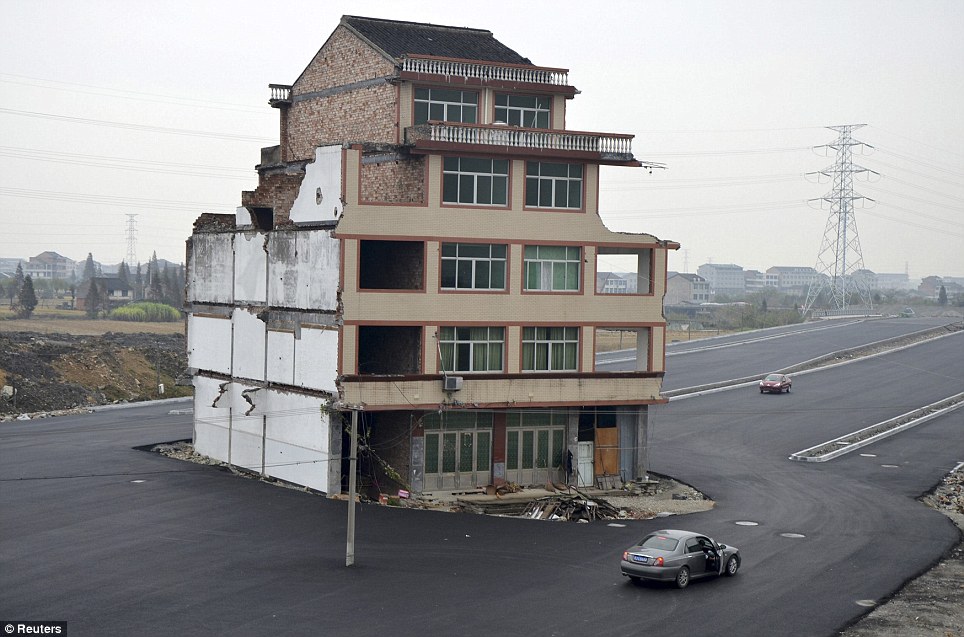 Javne nabavke u Sloveniji
4,6 mio of public procurement value
2099 contracting authorities
6.739 procurements in more than 16.000 lots

In 2018: introduction of full electronic system
Vrste postupaka zastupljene u procentima
Sistem pravnih lekova
Dvostepeni sistem
Prvi stepen – naručilac
Drugi stepen – Nacionalna komisija za žalbe

Period mirovanja, prelazne mere, povrede postupka, pravni lekovi za period pre i posle potpisivanja ugovora

Direktiva 2003/66/EC (i 89/665/EEC i 92/13/EEC) pravilno se primenjuje
4
Izmene u sistemu pravnih lekova tokom 2017/18
Informatizacija postupka pravnih lekova
Uvođenje plenarne sesije (sazvanu da se razmatraju pitanja od značaja za jednoobraznu primenu zakona)
Precizniji članovi o usmenoj raspravi
Delotvorniji pravni lekovi posle dodele (sklapanja) ugovora

Nov postupak imenovanja i razrešenja
5
Izmene u sistemu pravnih lekova tokom 2017/18
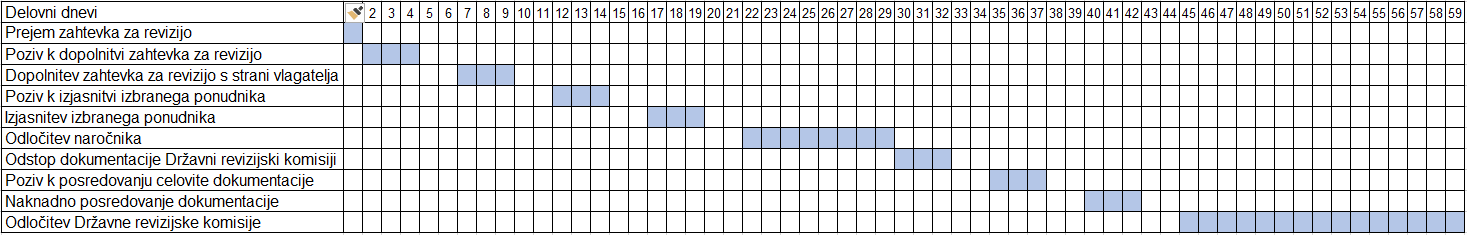 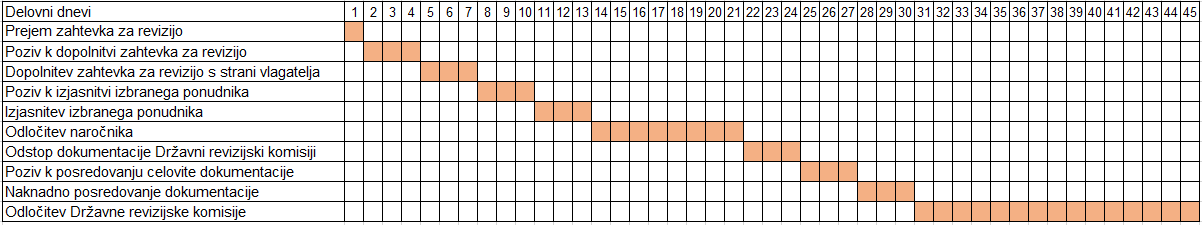 6
Izazovi u javnim nabavkama
Veća efikasnost sistema pravnih lekova u javnim nabavkama
Nezavisnost postupka imenovanja i razrešenja

Puna nadležnost suda?
7
Značajne povrede propisa
Samo povrede koje imaju znatan uticaj na dodelu javnog ugovora

Važno zbog delotvornog odlučivanja
8
Načelo samo jednom
Ako je podnosilac žalbe dostavio zahtev za zaštitu prava u postupku dodele javnog ugovora i o zahtevu je odlučeno ili je povučen, u svim naknadnim zahtevima koji se podnesu u istom postupku dodele javnog ugovora ili ponovljenog postupka u slučaju da naručilac nastavi postupak, podnosilac žalbe ne može da se pozove na iste povrede propisa, ili bilo koje druge povrede iz te faze postupka dodele javnog ugovora koje su poznate ili bi trebalo da su bile poznate podnosiocu žalbe pri podnošenju prvog zahteva za zaštitu prava.
9
Delotvorniji postupci
Usmena rasprava – obavezna ako je traže obe strane
Kao prioritet, Komisija treba da postupa na zahtev u onim postupcima nabavke gde je (procenjena) vrednost ugovora 10 miliona ili više
U novom odlučivanju Komisije, naručilac treba da odluči u roku od 60 dana
10
Veća samostalnost
7 članova Komisije – 4 pravnika, 3 druga
Opšti uslovi:
Pravna sposobnost
35 godina
Nisu članovi organa političke stranke poslednje tri godine

Posebni uslovi:
9 godina iskustva
Odgovarajući lični kvaliteti
Posebna komisija, sastavljena od 3 člana Pravosudnog saveta
11
Treći stepen?
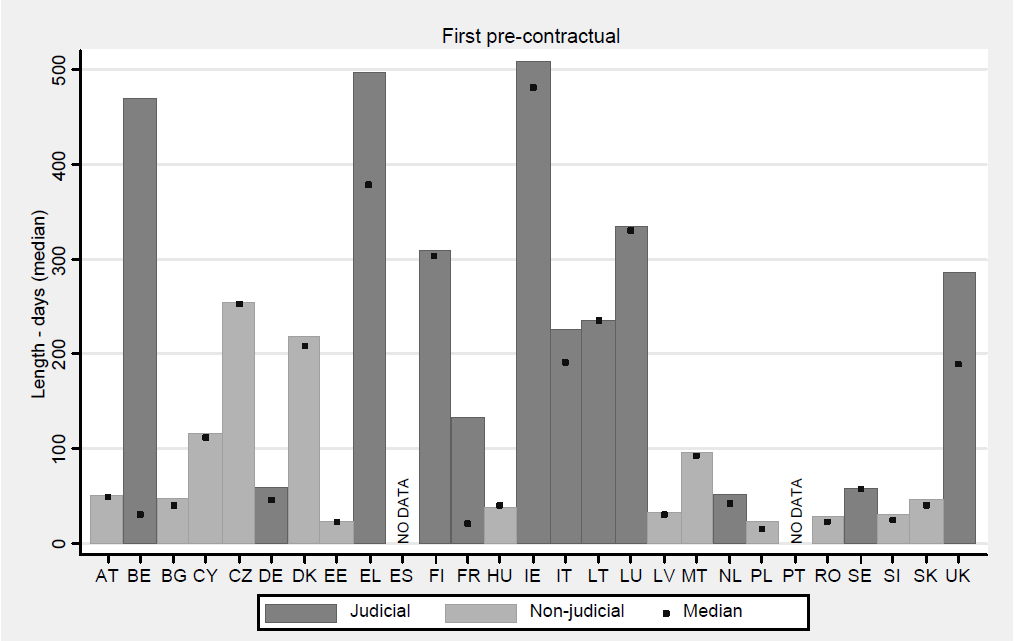 12
[Speaker Notes: Dužina trajanja – u danima (prosek)
Prva faza pre ugovora
Pravosudno
Nepravosudno
Prosek]
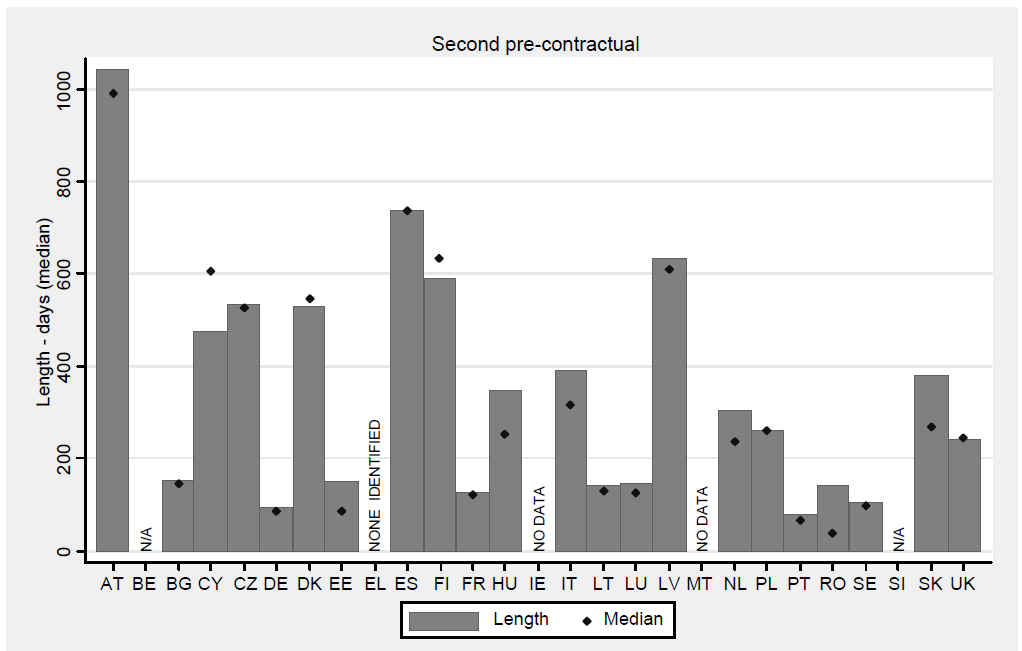 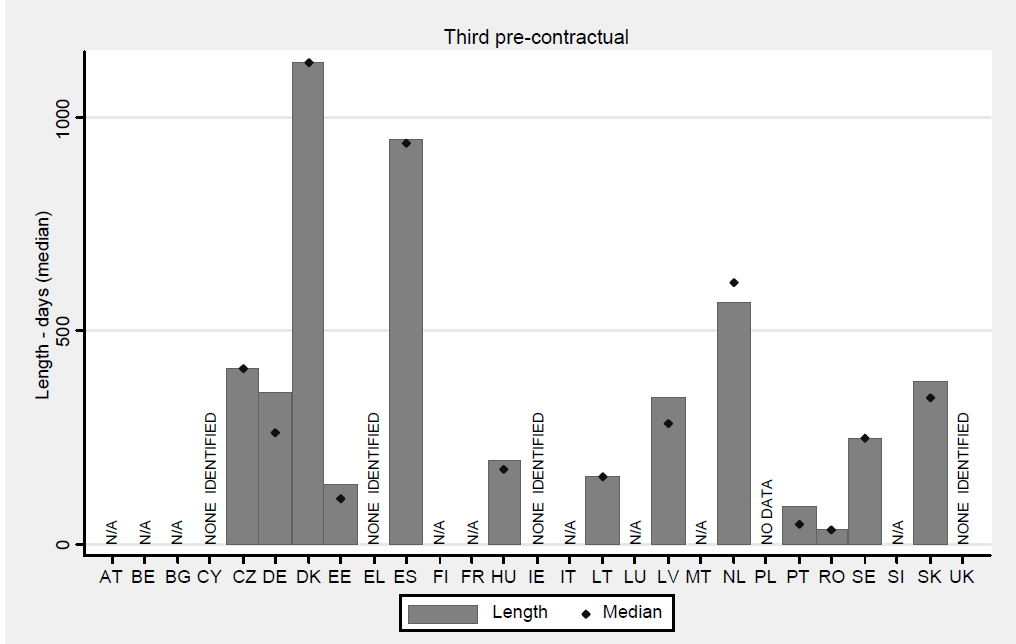 Treći stepen – upravni sud
Upravni sud – vrhovni sud?
Mogućnost upravnog spora protiv odluke Komisije, osim u slučaju:
Nabavki male vrednosti
Tenderske dokumentacije
Rok: 30 dana
Taksa: 5.000 evra

Spor je ograničen samo na zakonitost odluke (nema drugih mogućih upravnih sporova, npr. pune nadležnosti)
15
Treći stepen – upravni sud
Privremeni nalozi i druge mere nisu dozvoljeni
Stranke u upravnom sporu:
Tužitelj: ponuđač, izabrani ponuđač ili naručilac
Tuženi: država, odnosno Komisija
Odluka posebnog upravnog suda
Žalbu na odluku nije moguće izjaviti, samo vanredni pravni lekovi
Bez obzira na upravni spor, odluka o dodeli ugovora je pravno obavezujuća
16